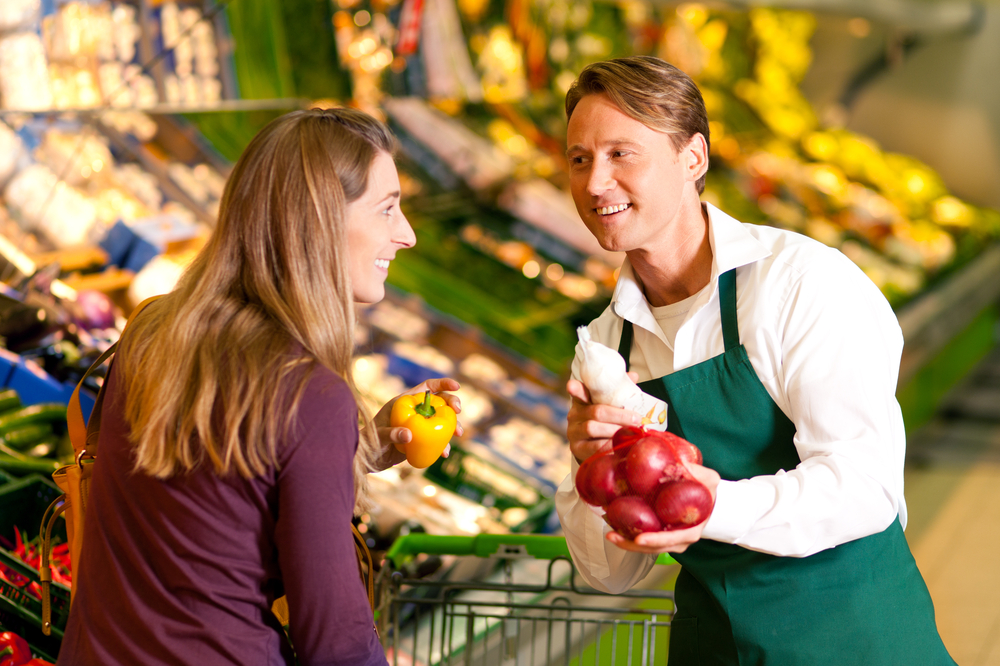 Спрос и предложение
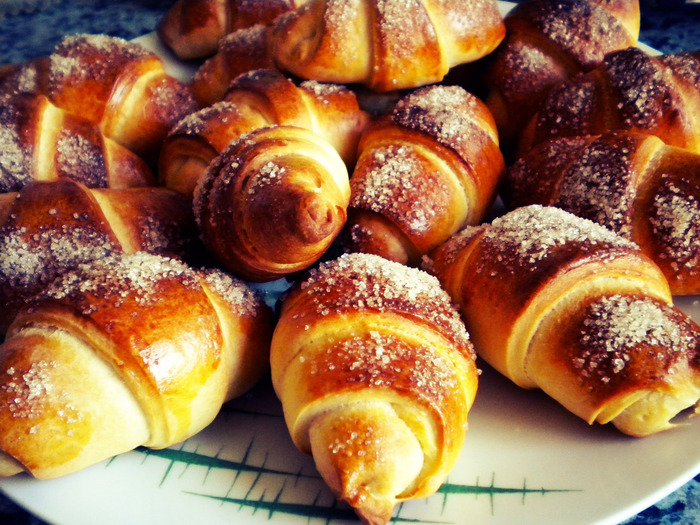 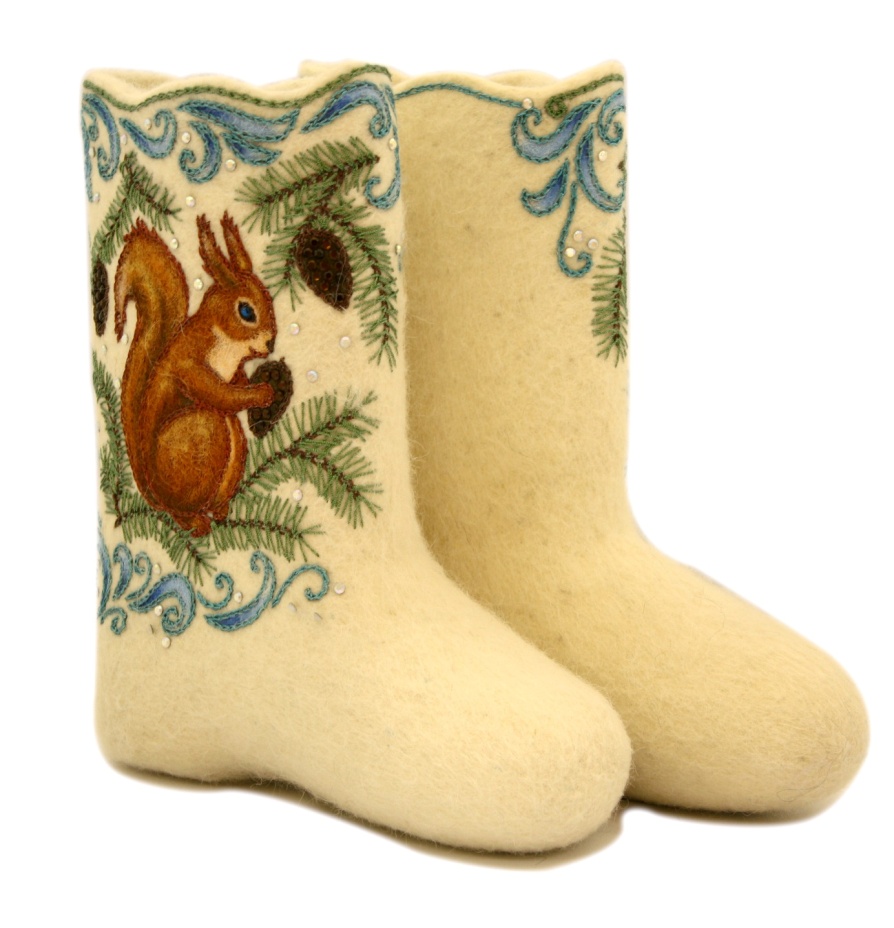 5 рублей
1000 рублей
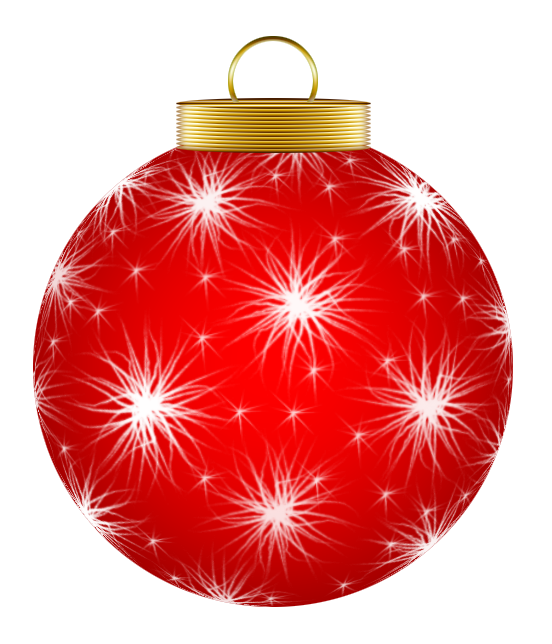 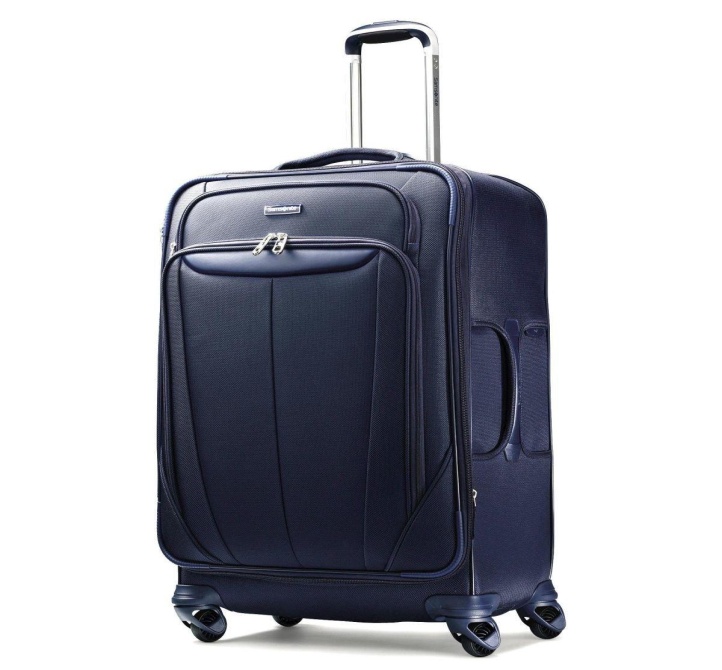 2500 рублей
50 рублей
Спрос – это потребность, желание покупателя приобрести определённый товар, подкреплённый денежной возможностью.
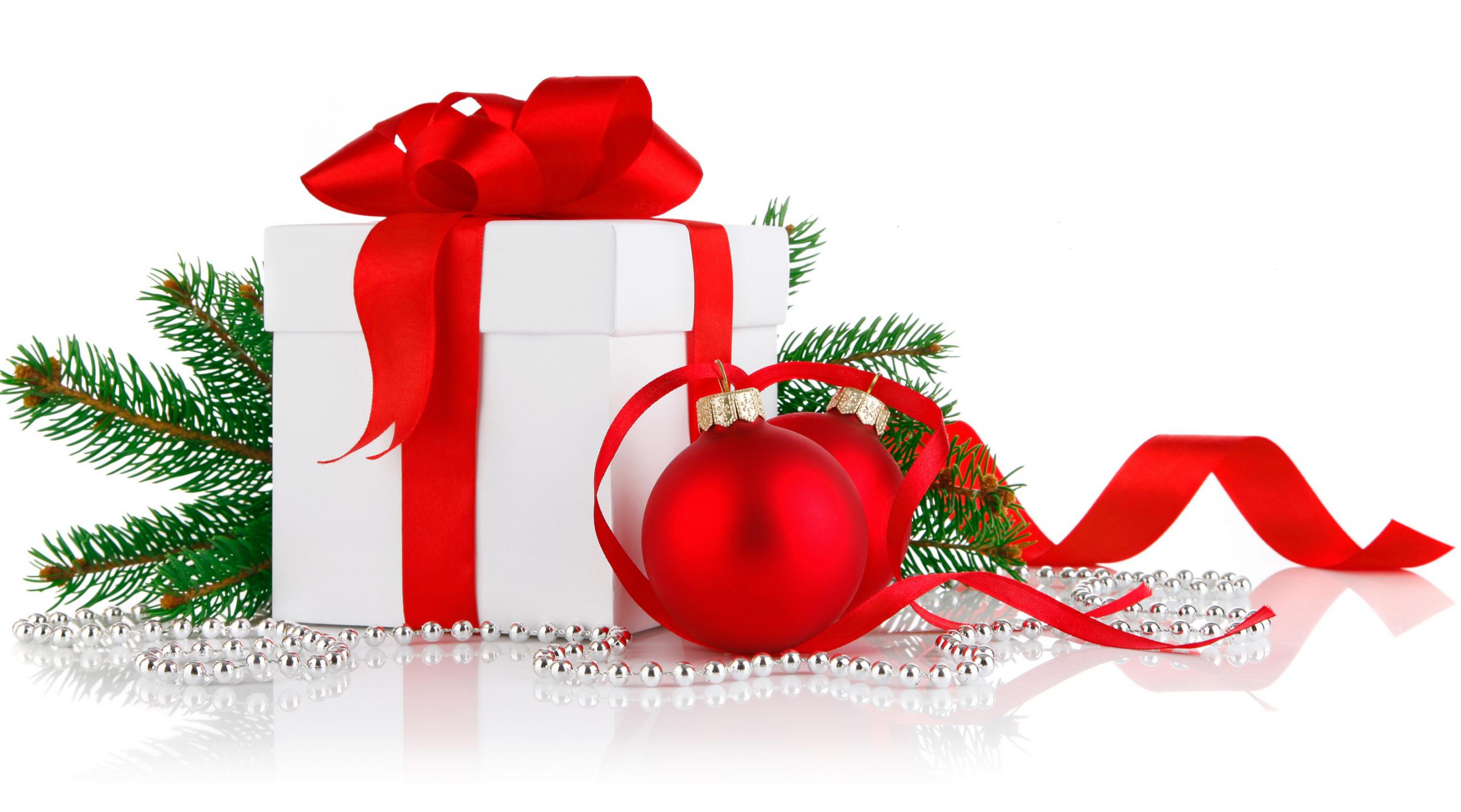 Спрос
потребителя
возможность
желание
купить
определенное количество
по определенной цене
в определенный период времени
товары
услуги
Величина спроса – количество товара, которое покупатели готовы купить по данной цене в определённое время и в определённом месте.
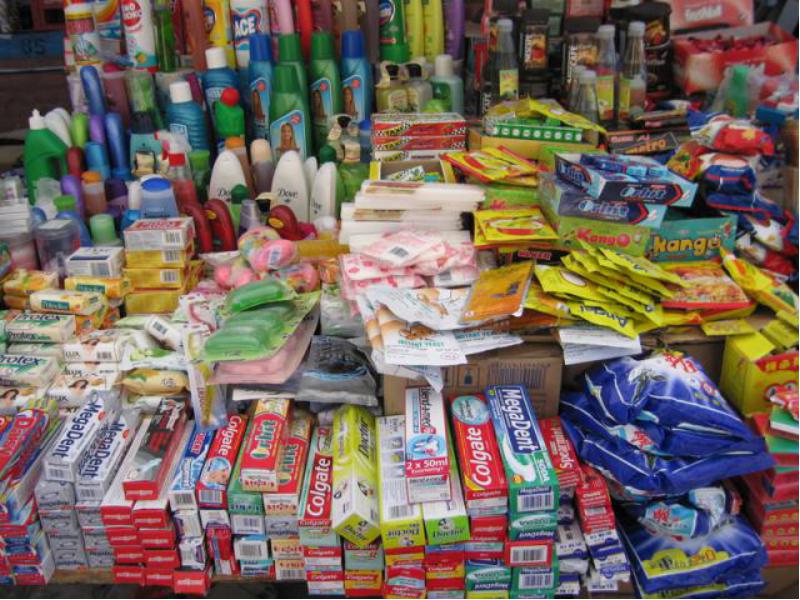 изменение количества товара, которое потребители хотят и могут купить, происходящее в результате изменения цены товара .
Изменение величины спроса
Р
Показывается движением от одной точки кривой спроса к другой точке этой кривой.
Q
Проанализируйте динамику изменения величины спроса. Какие элементы и каким образом взаимосвязаны в этом процессе?
Предложение – желание или намерение продавца предложить товар к продаже.
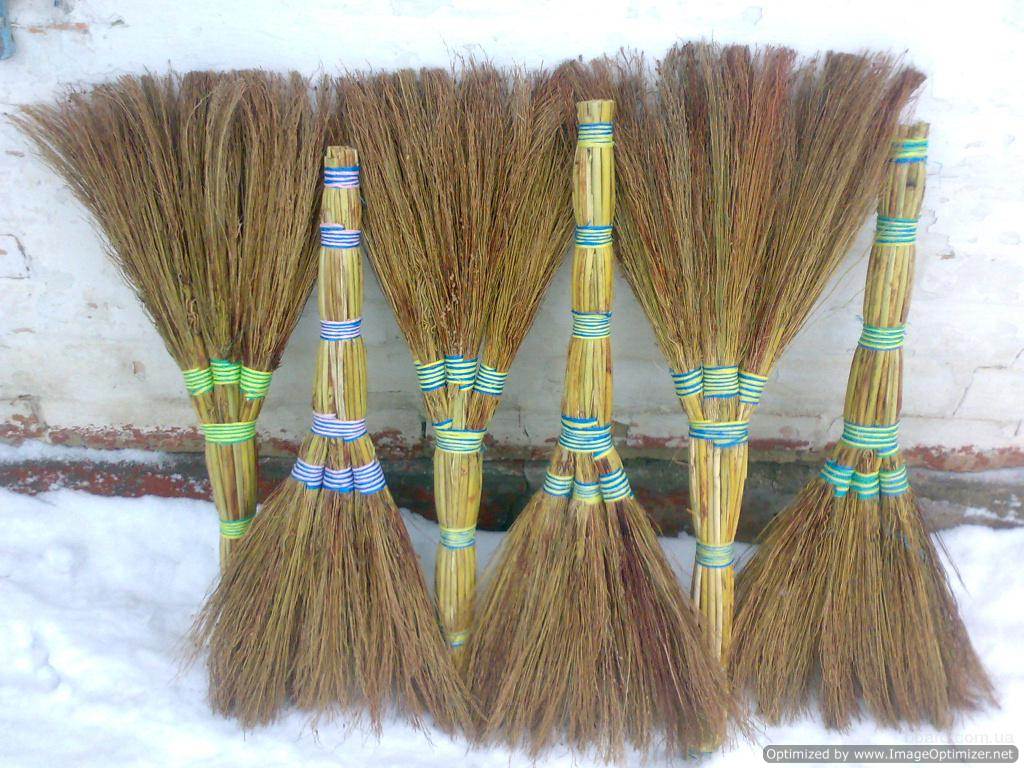 Факторы, влияющие на предложение.
Сезонные изменения
Налоги и субсидии
ожидания производителей
Технический прогресс
изменение цен на факторы производства
изменение цен на сопутствующие товары
СОПУТСТВУЮЩИЕ ТОВАРЫ -
товары, дополняющие основной, образующие вместе с ним единый комплект.
Закон предложения - когда растёт спрос, то растёт и предложение, но -  когда растёт предложение, не обязательно вырастет спрос.
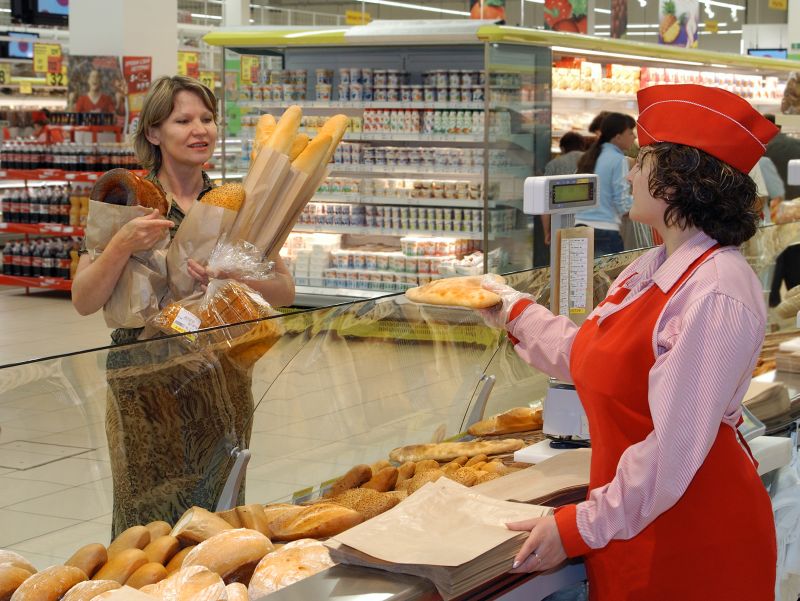 Спрос ограничен:
Размерами индивидуального дохода
Потребностями, необходимыми в данный момент
Модой
Ценами на товары-заменители.
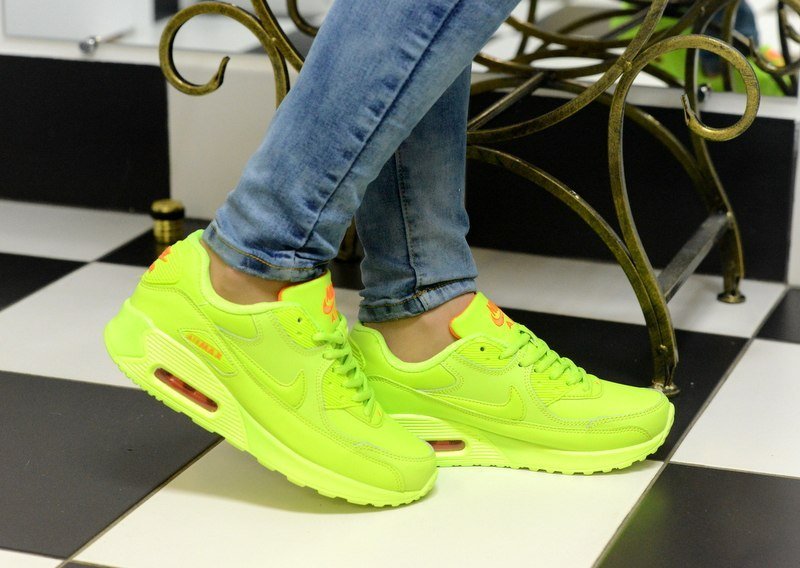 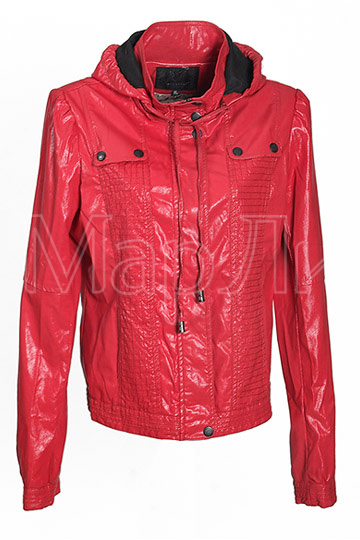 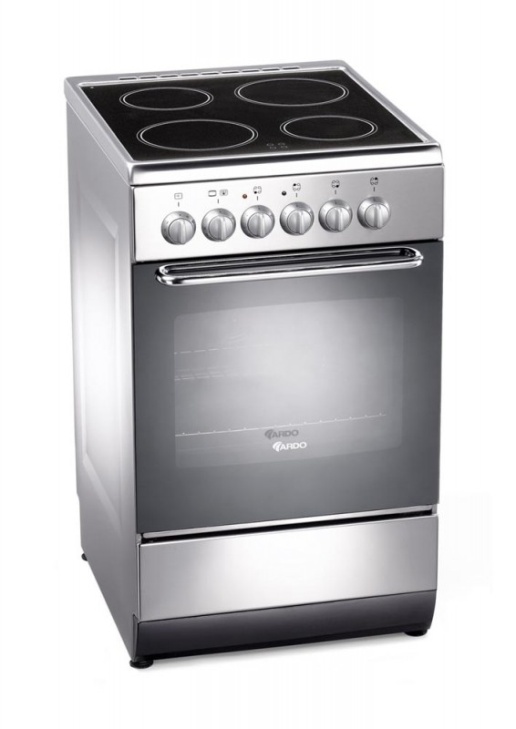 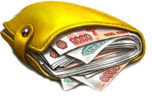 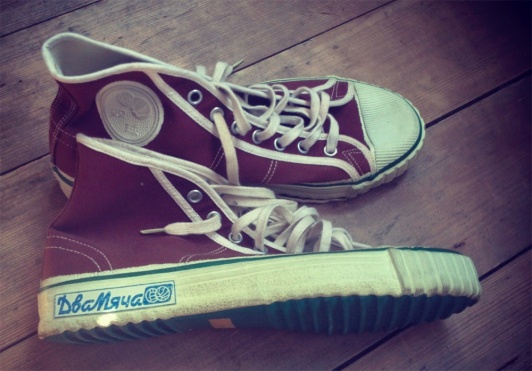 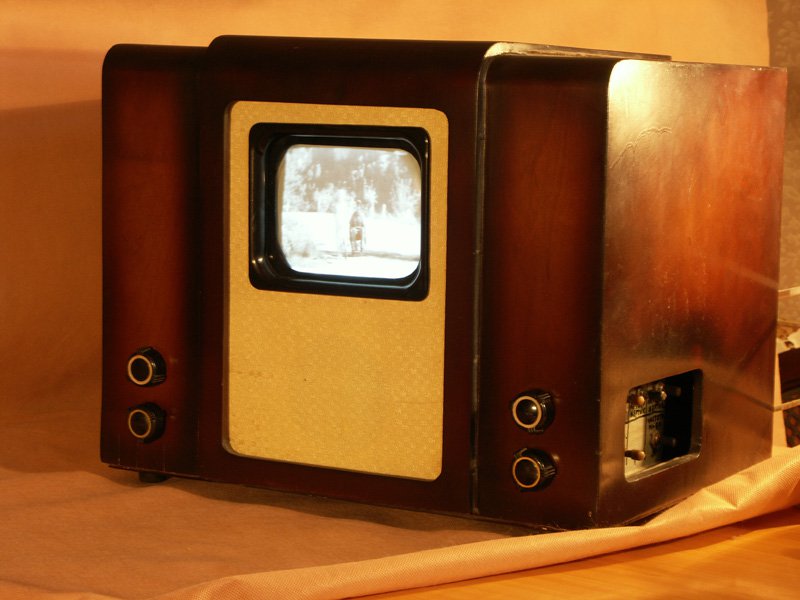 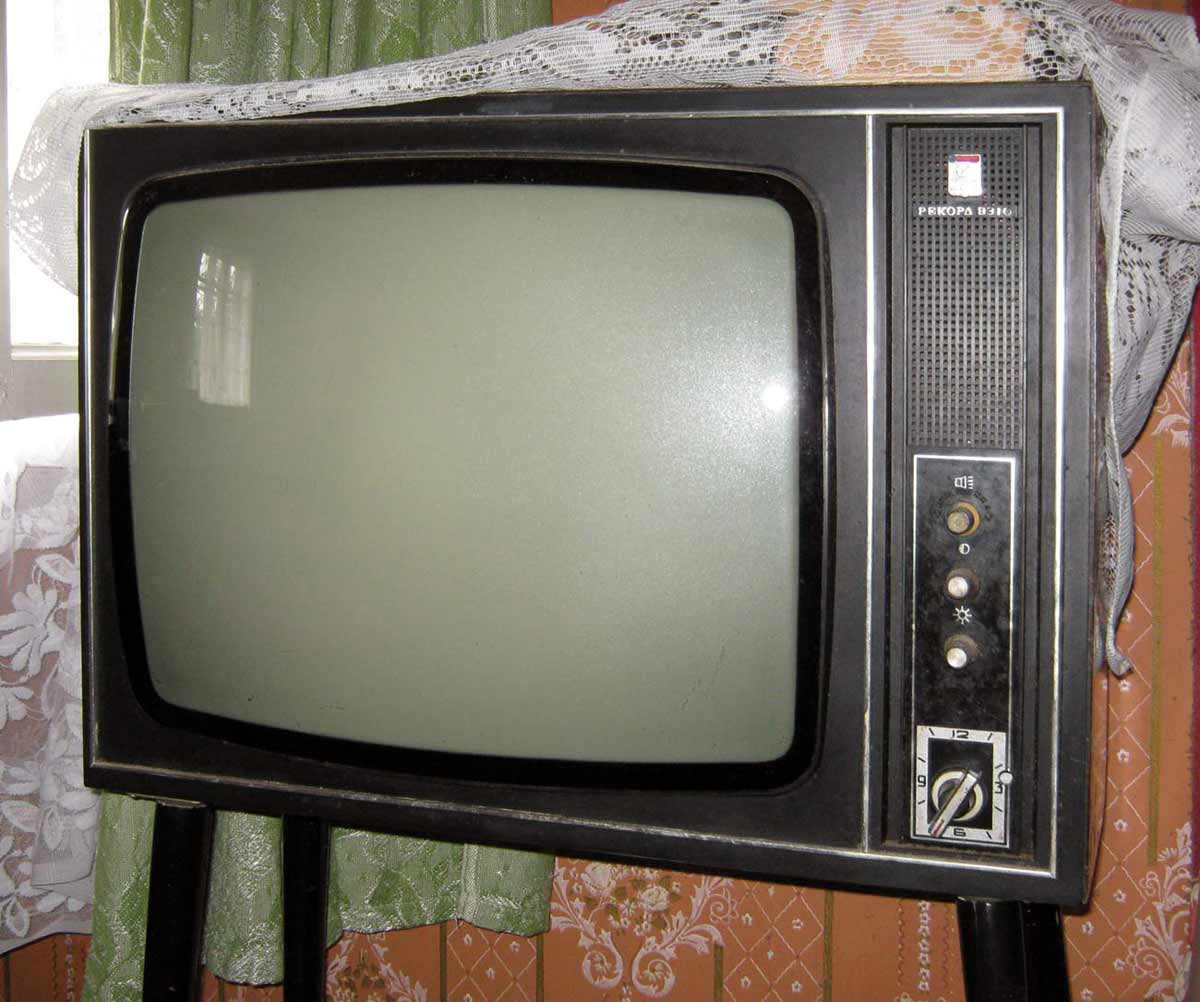 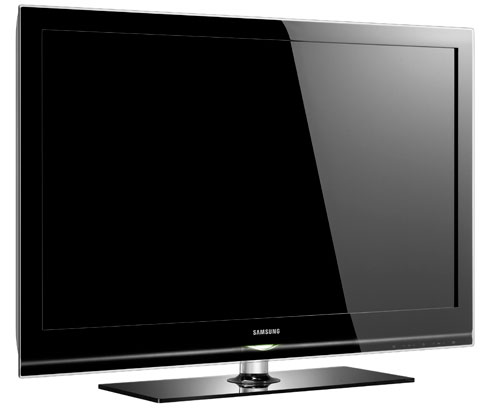 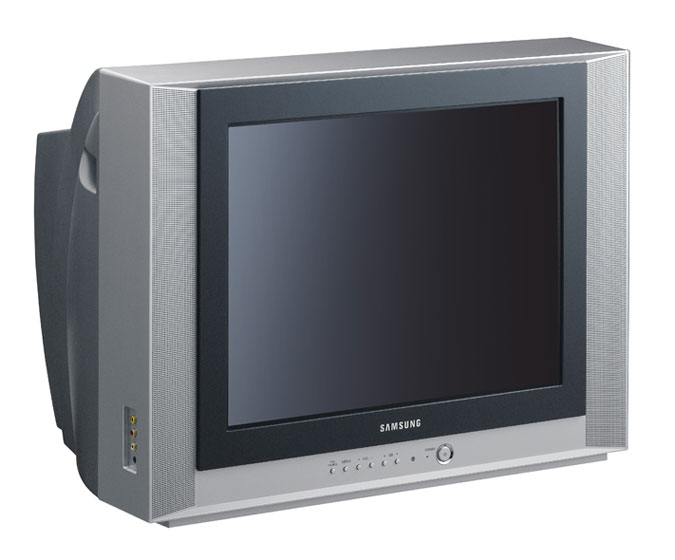 Маркетинг – наука, изучающая объём спроса и предложения, насыщенность рынка той или иной продукцией, возможности покупателей.
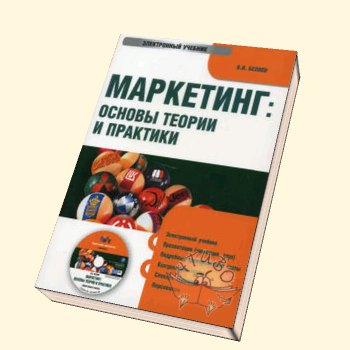 Закон спроса — состоит в том, что при прочих равных условиях величина спроса на товар тем больше, чем ниже цена этого товара, и наоборот, чем выше цена, тем меньше величина спроса на товар.
При прочих равных условиях по низкой цене удастся продать товаров больше, чем по высокой.
ПРАКТИКУМ
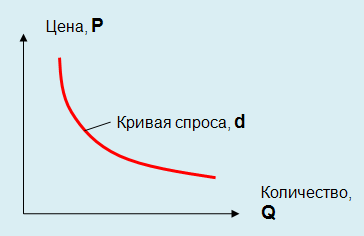 Спрос на товар А предъявляют три покупателя. Первый согласен платить за 1 экземпляр товара – 10 руб., второй – 7 руб., третий – 5 руб. Предложение производителя составляет 1 экземпляр товара А при издержках на его производство – 7 руб. Спрашивается, по какой цене производитель продаст свой товар?
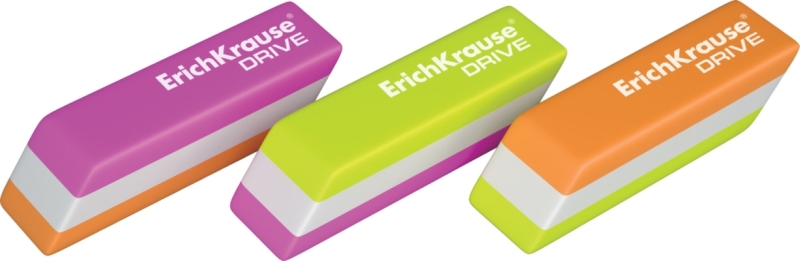 Задача 1.  На рисунке отражена ситуация на рынке телевизоров: линия спроса D переместилась в новое положение D1 (P-цена товара,  Q- величина спроса)
Изменение спроса может быть вызвано прежде всего:

Уменьшением числа производителей телевизоров
Изменением технологии плазменных экранов
Снижением доходов потребителей
Усилением конкуренции товаропроизводителей
Задача 2.  На рисунке отражена ситуация на рынке тобачных изделий: линия спроса D переместилась в новое положение D1 (P-цена товара,  Q- величина спроса)
Изменение спроса может быть вызвано прежде всего:

Ростом доходов производителей табака;

Изменением предпочтений людей;

Совершенствованием технологии производства табачных изделий;

Усилением конкуренции производителей.